To løgner om toleranse
Den kjente pastoren Rick Warren er forfatter av vår tids mest solgte kristne bok: Et målrettet liv (The Purpose-Driven Life). Han sier:

«Vår kultur har akseptert to store løgner. 
Den første er denne: Hvis du er uenig i et menneskes livsstil, er det fordi du frykter eller hater dem.
 
Den andre løgnen sier: 
Å elske noen betyr at du godtar alt de tror eller gjør. 

Begge løgnene er meningsløse. Du behøver ikke å gå på kompromiss med dine overbevisninger for å være barmhjertig.»
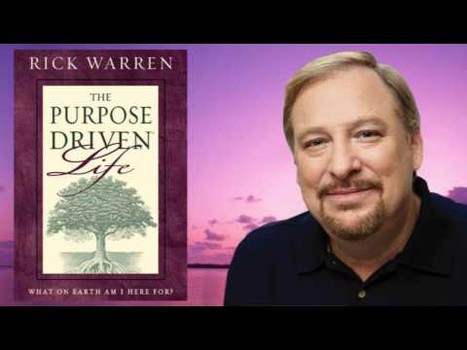 [Speaker Notes: TIPS OG MOMENTER TIL TALEREN

Etter at taleren har lest sitatet høyt og eventuelt kommentert det kort, kan man gjerne åpne for innspill fra deltakerne, eller la dem snakke sammen parvis eller i smågrupper: 

«Hva tenker dere om det Rick Warren sier?
 Har dere noen eksempler eller egne erfaringer?»]